Интеллектуальная игра
«Семь бед, один ответ!»
Первый уровень.
1.Борода, формула, элемент, химия, таблица, ученый, масса     

     
         МЕНДЕЛЕЕВ
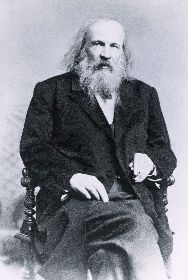 2.Телескоп, инквизиция, маятник, Земля, «а все таки она вертится»

ГАЛИЛЕЙ
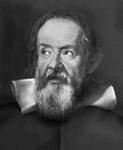 3. Крайний  Север, математика, молекула, химия, МГУ, учение



ЛОМОНОСОВ
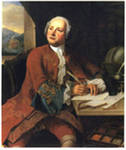 4. Невесомость, ракета, космос, полет, движение, спутник, планета
  

ГАГАРИН
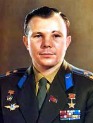 5. Ванна, Греция, физика, корона, эврика, механизм, военная техника

             АРХИМЕД
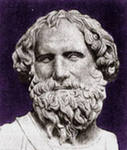 6. Франция, сила тока, цепь, заряд, время, прибор


 АМПЕР
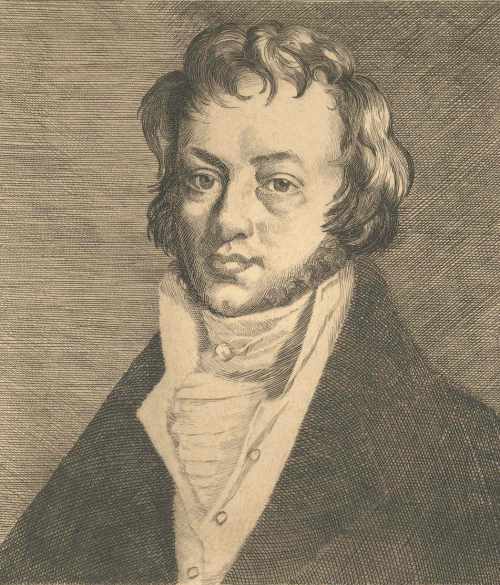 7. Целые числа, геометрия, теорема, штаны, ученик, доказательство

                ПИФАГОР
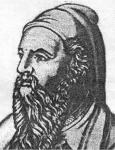 8. Астрономия, Польша, Земля, планеты, вселенная, Солнце, звезды

КОПЕРНИК
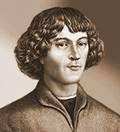 9. Жара, холод, температура, погода, градус, деление, шкала.

              ЦЕЛЬСИЙ
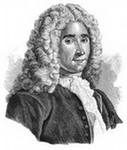 10. Закон, яблоко, тяготение, сила, масса, гравитация, действие

                НЬЮТОН
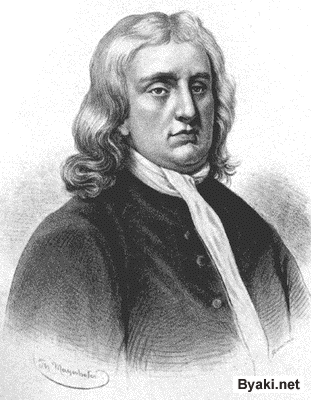 Второй уровень.
1.Сорт яблок- Мичуринские или Вернадские
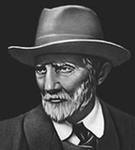 2. Попов - изобрел радио или телефон?
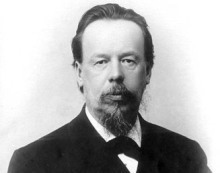 3. Эдисон - построил электростанцию или доменную печь?
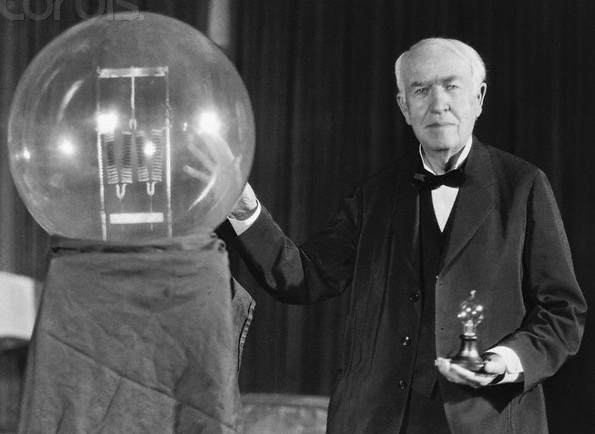 4. Бойль – Мариотт- это один человек или два?
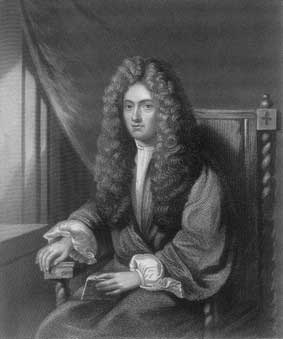 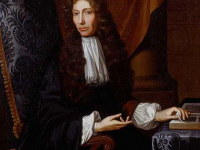 5.Лавуазье - ботаник или химик?
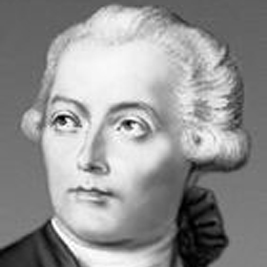 6.Вольт - единица измерения напряжения или силы тока?
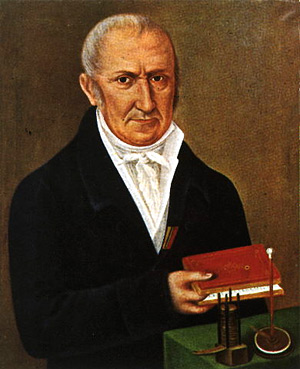 7.Герц – основоположник электродинамики или термодинамики?
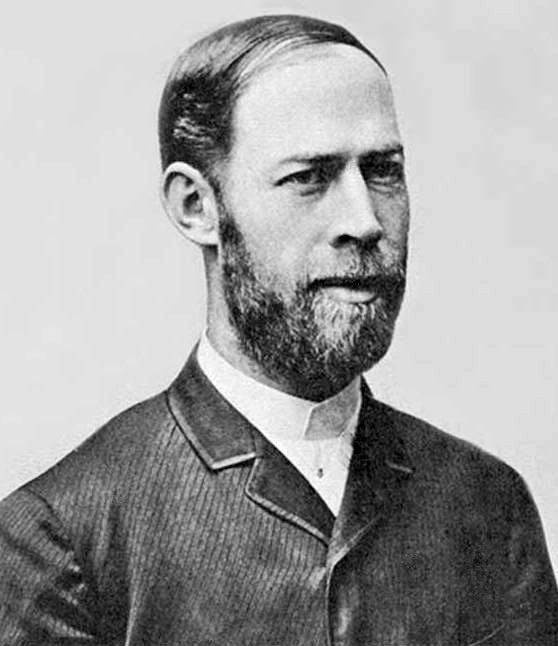 8. Платон- ученик Демосфена или Сократа?
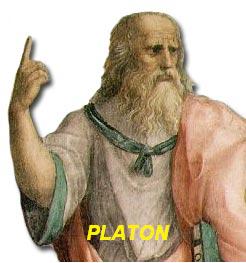 9. Паскаль- единица измерения давления или влажности?
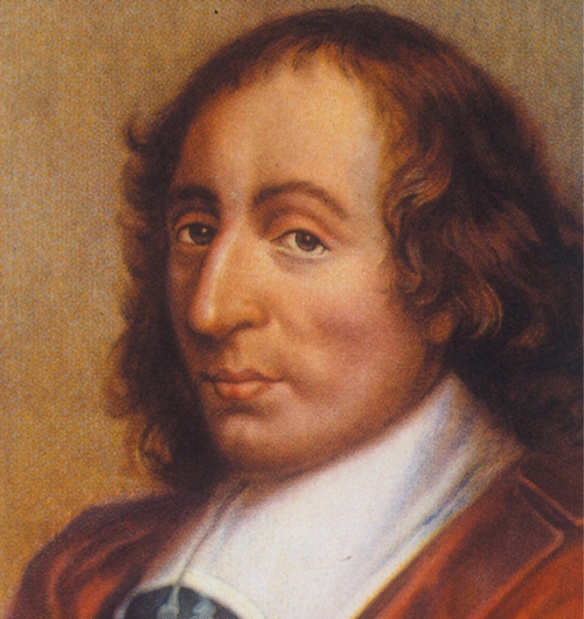 10. Гюйгенс - изобрел часы маятниковые или песочные?
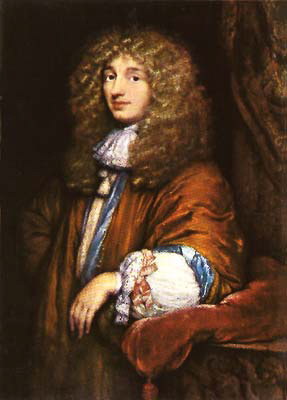 Третий уровень.
1. Вольт
              

             2. Ампер
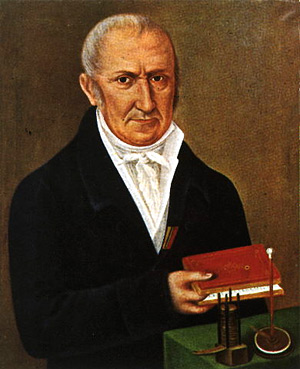 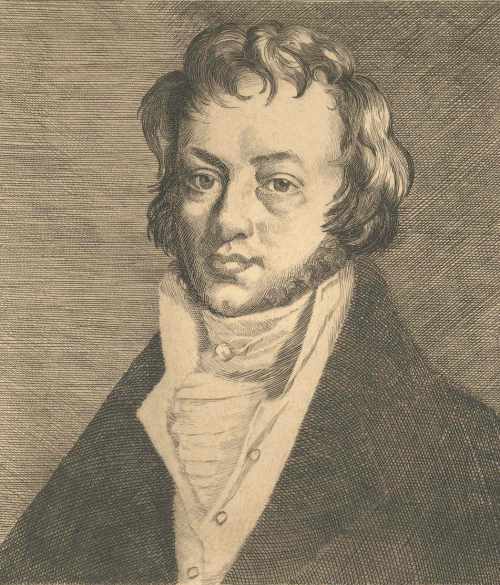 3.Джоуль
                                      
   
                  4.Ньютон
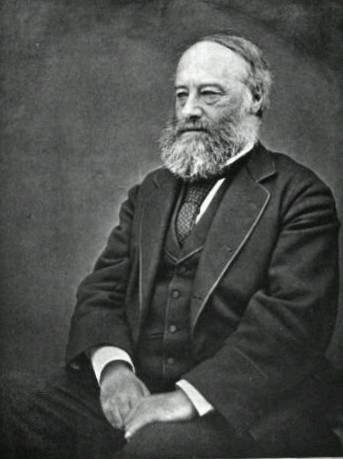 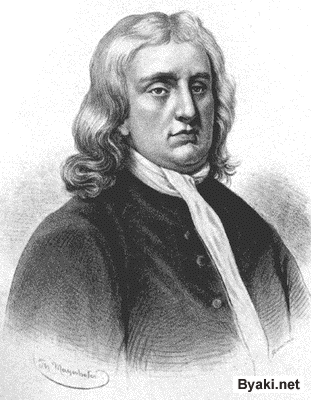 Четвертый уровень.
1.Ньютон – 
сила      
2. Джоуль –
 работа, энергия, количество теплоты
3. Ампер -
сила тока
                     
4. Вольт -
напряжение
5.Паскаль-
давление 
                                               
6.Кулон-
заряд
Пятый уровень.
1.Амперметр


 2.Вольтметр
Шестой  уровень.
Соберите электрическую цепь из семи электрических элементов.
Седьмой  уровень.
1.Этот человек родился в 20-м веке
2.Получил высшее образование в России
3.Со школьных лет   увлекался физикой
4.В студенческие годы   занимался научной и исследовательской деятельностью
5. 30 лет своей жизни посвятил преподавательской деятельности
6. Это женщина
7.С этим человеком вы встречаетесь 2 раза в неделю в нашей школе
Тамара Александровна
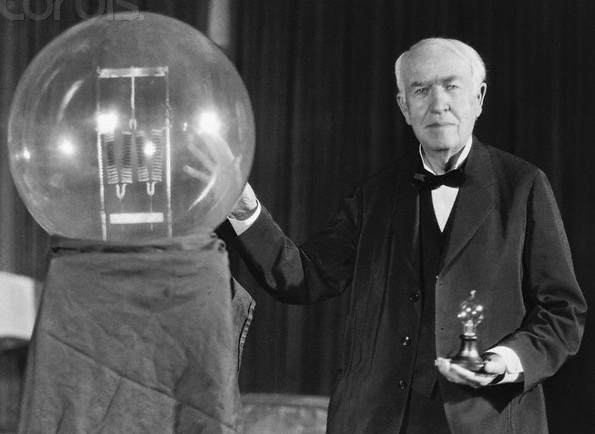 СПАСИБО ЗА ВНИМАНИЕ!!!